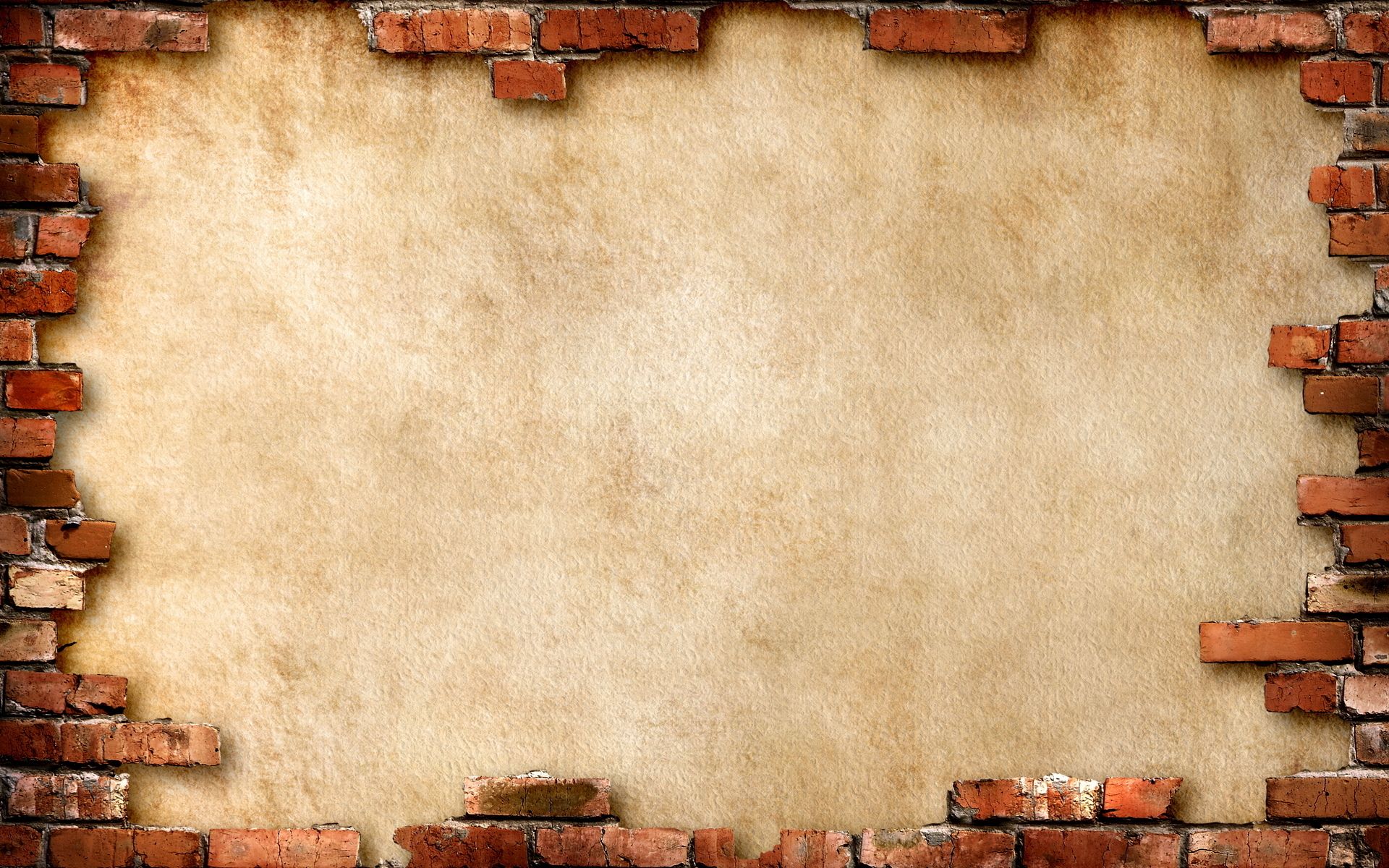 10 сентября – Международный день памяти жертв фашизма
«О том, что было, не забудем»
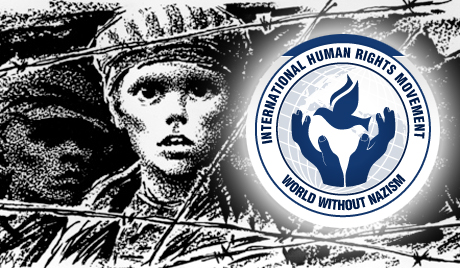 онлайн – информация
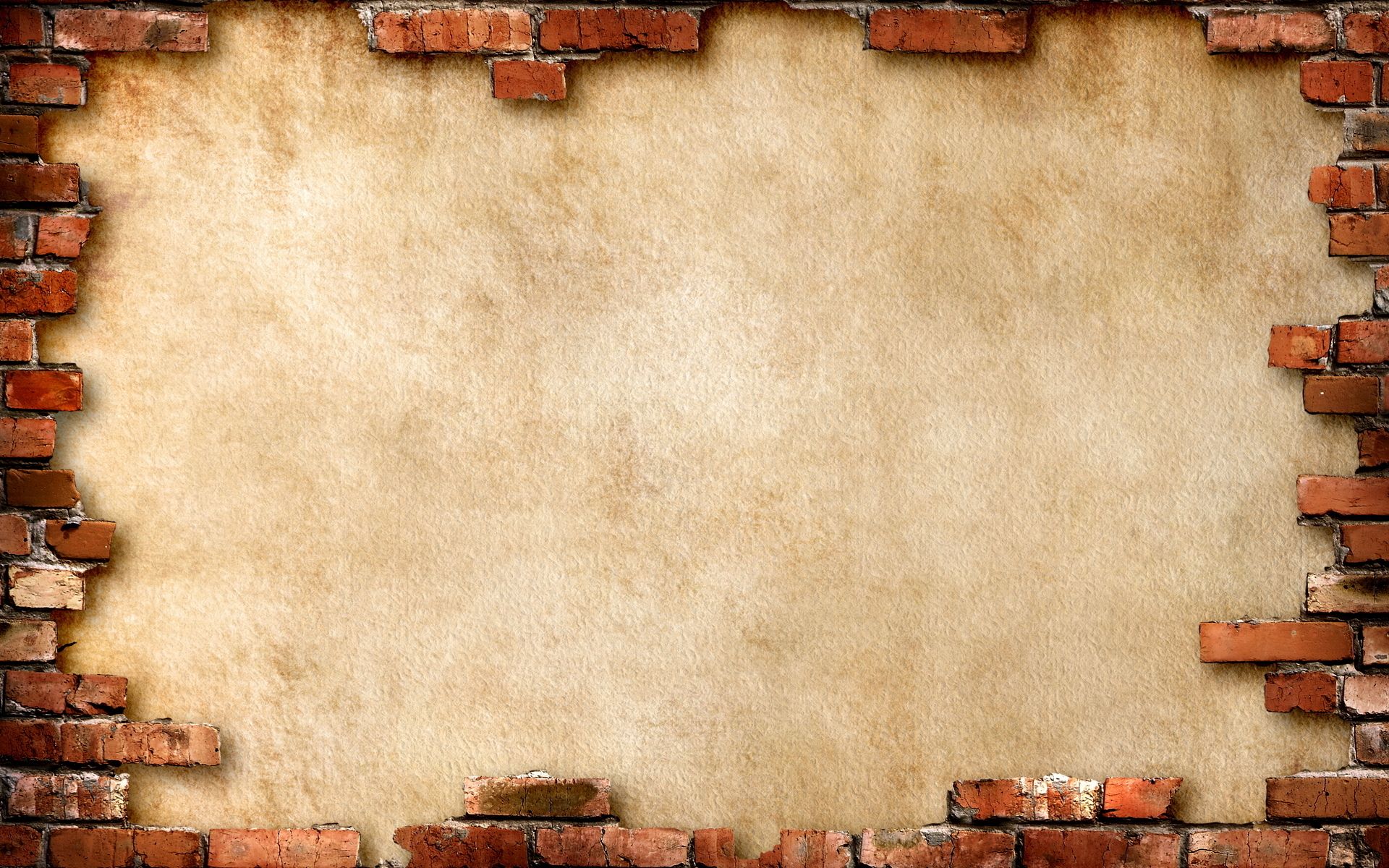 День памяти жертв фашизма — это, пожалуй, самая трагичная памятная дата в современной истории нашей страны.
 В этот день мы вспоминаем всех тех, кто погиб по вине фашистов. При этом речь идет не только о солдатах и мирных гражданах, сгинувших во время военных действий. 
Как известно, миллионы людей умерли от голода или были до смерти замучены в концлагерях.
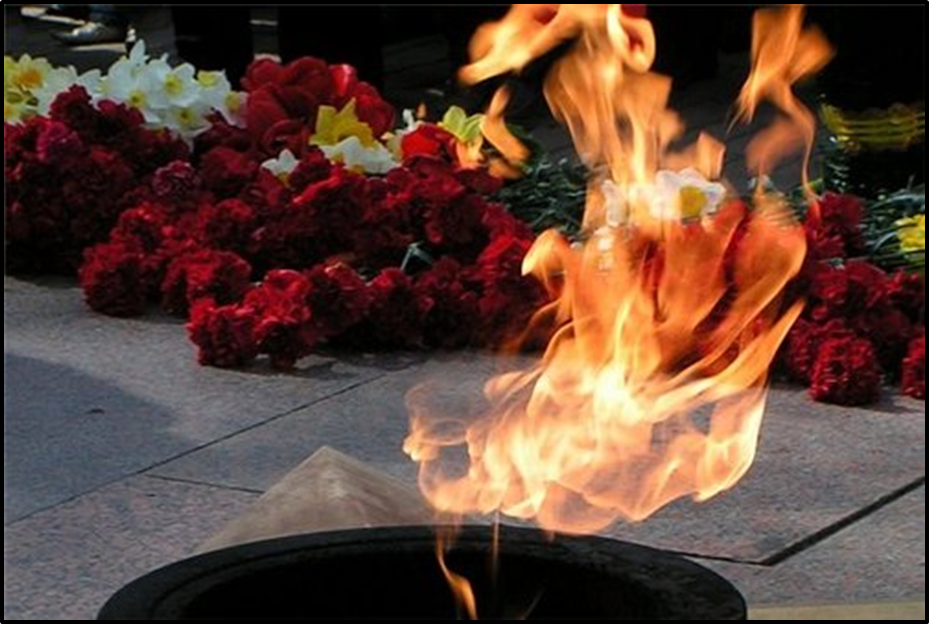 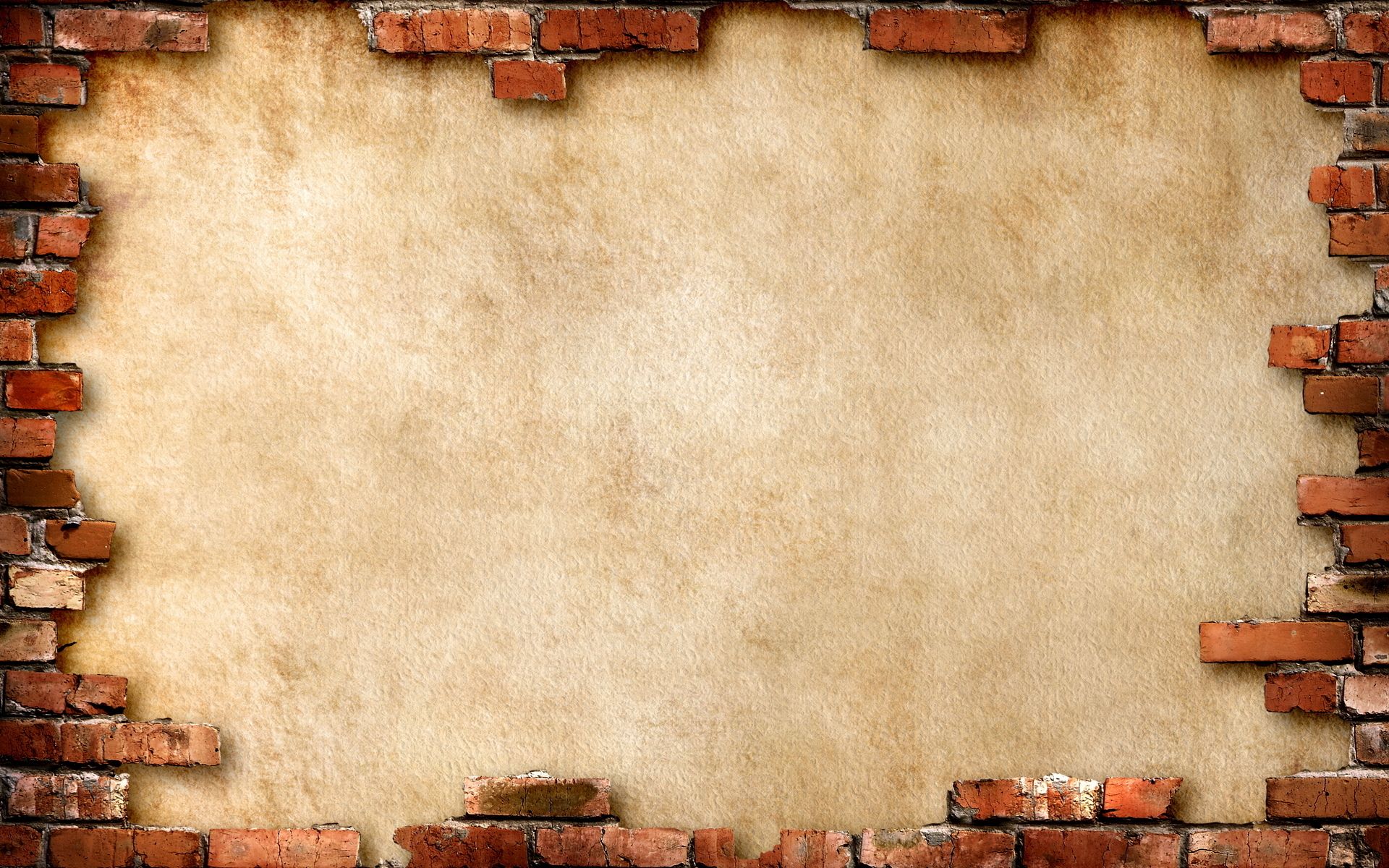 Нужно отметить, что сентябрь был выбран неслучайно. Ведь именно с этим месяцем связаны две крайне важные даты Второй мировой. 
Так, 1 сентября 1939 года эта страшная кровопролитная война началась нападением Германии на Польшу, а 2 сентября 1945 года она окончательно завершилась. 
На территорию нашей страны фашисты, как известно, вторглись 22 июня 1941 года.
В 1962 году решено было назначить международную памятную дату - День памяти жертв фашизма. Эту дату назначили на каждое второе воскресенье сентября.
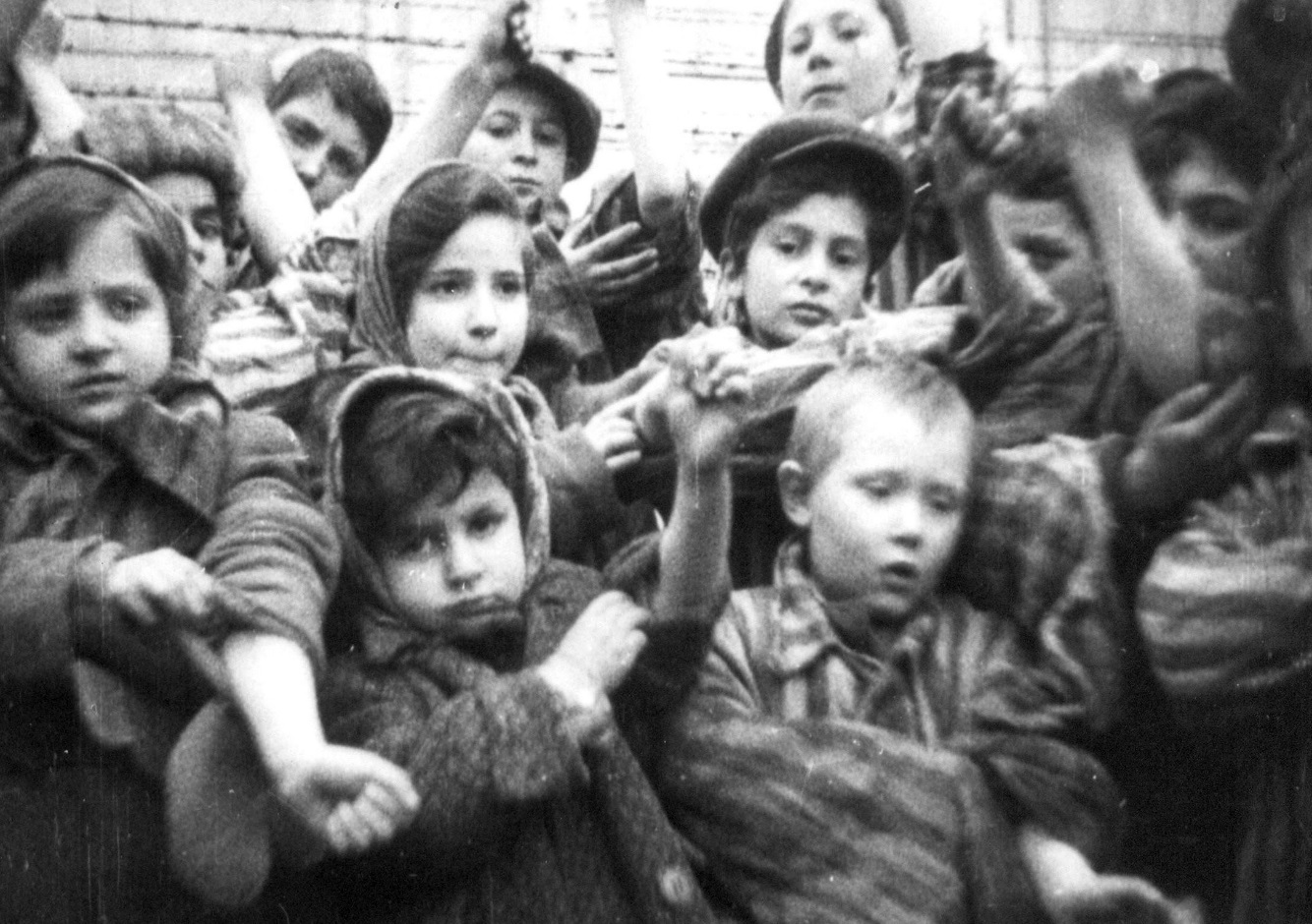 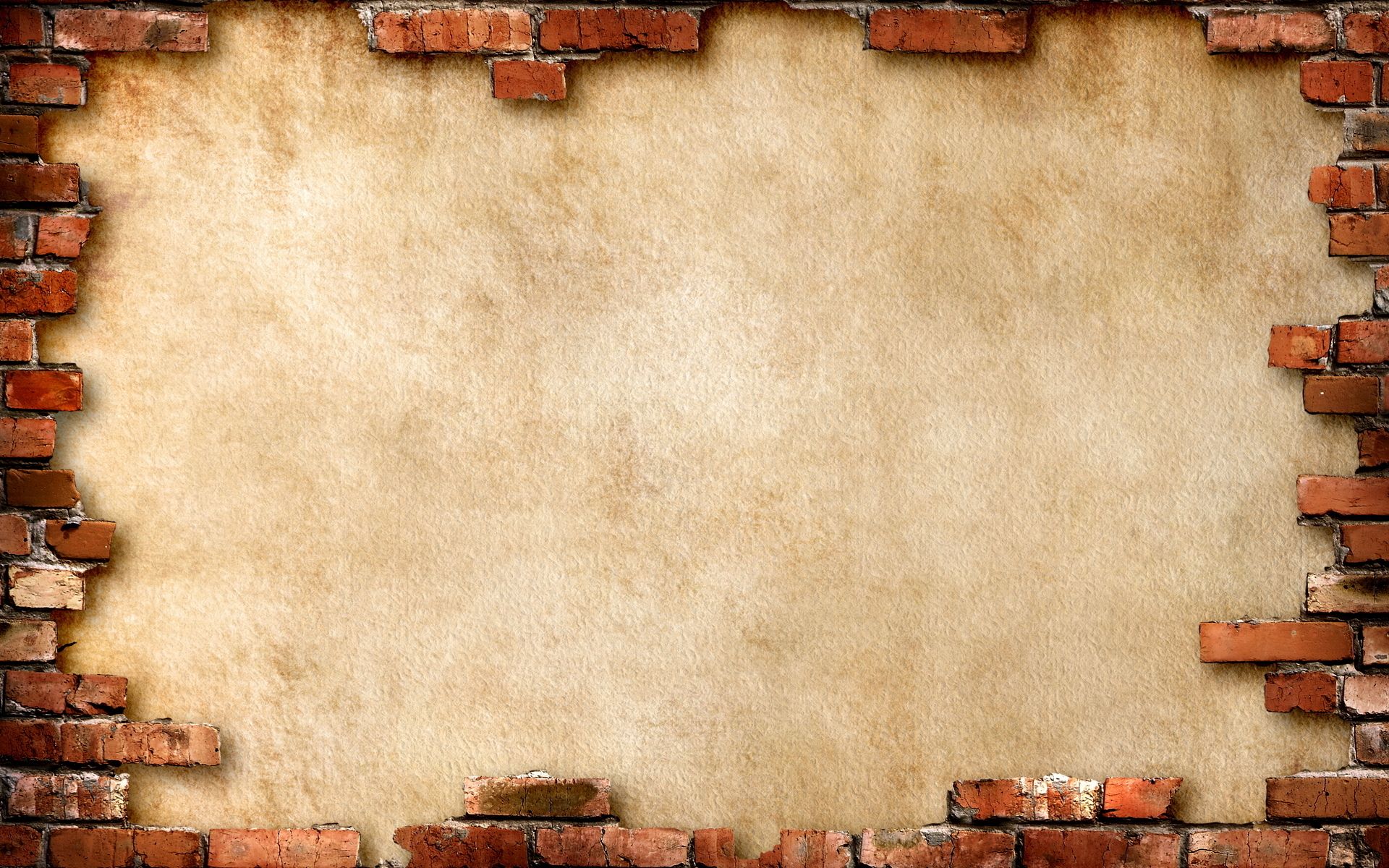 Вторая мировая война охватила почти весь мир, в ней приняли участие 62 государства, а всего в те времена в мире насчитывалось только 73 страны. Военные действия велись на территории трёх континентов и в водном пространстве четырёх океанов. Итоги войны были в высшей степени трагическими. Историками подсчитано, что общие человеческие потери достигли 50-55 млн чел., на фронтах из них было убито 27 млн. чел. Больше всего людей погибло в СССР, Китае, Германии, Японии и Польше. Очень сильно пострадали и экономики этих стран.
Всем известно, что Вторую мировую войну развязали немецкие фашисты, которые мечтали о мировом господстве. Их вождем и главным идеологом стал нацист Адольф Гитлер
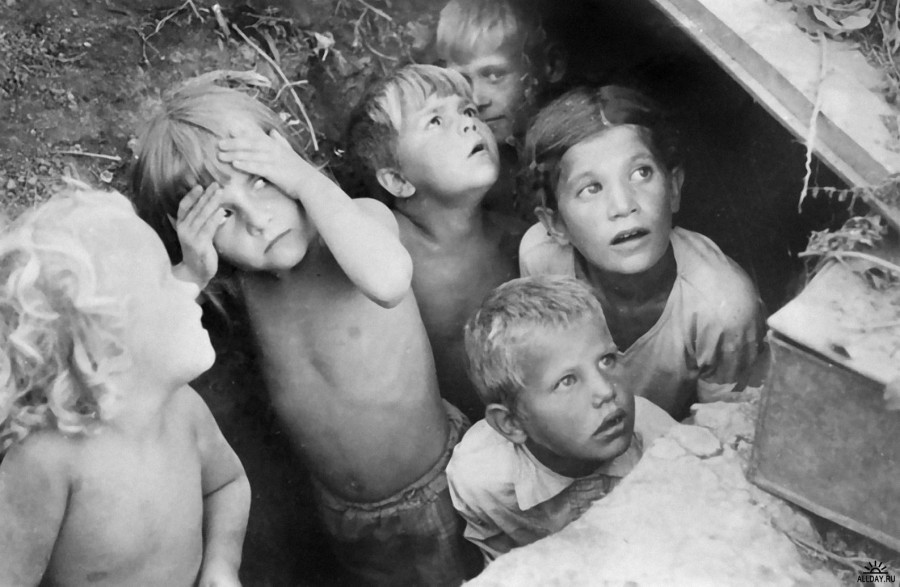 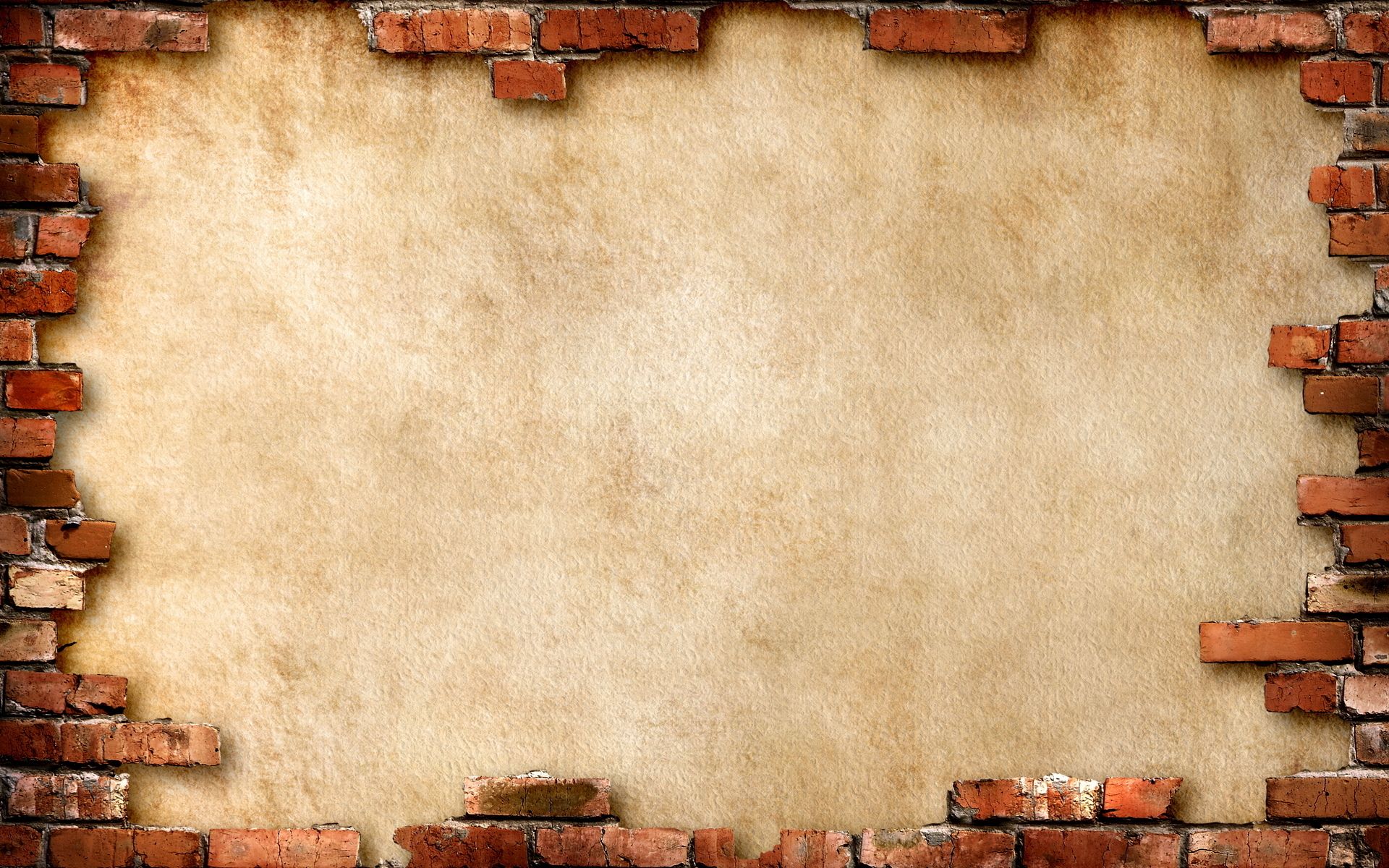 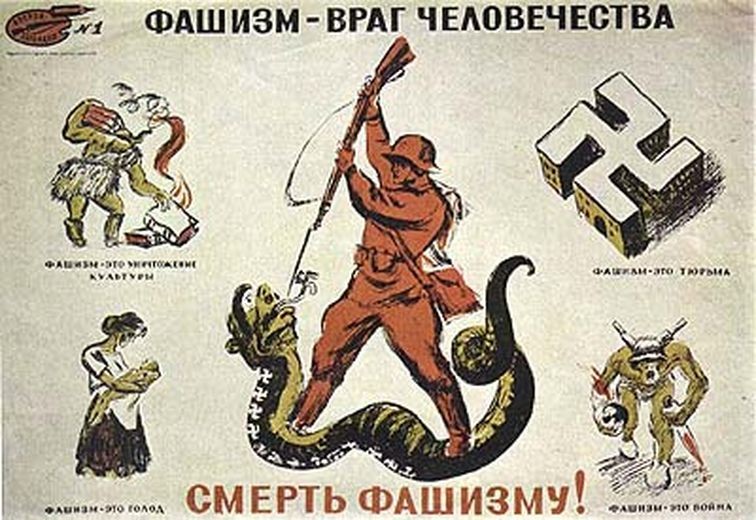 Само слово «фашизм» происходит от итальянского fascio. что можно перевести как «пучок, связка, объединение». Данный политологический термин подразумевает специфические крайне правые политические движения, их идеологию, и возглавляемые ими политические режимы диктаторского типа.
Пагубное влияние данного политического явления сполна ощутило большое количество стран мира. Однако, ни одной стране, даже самой Германии, фашизм не принес пользы.
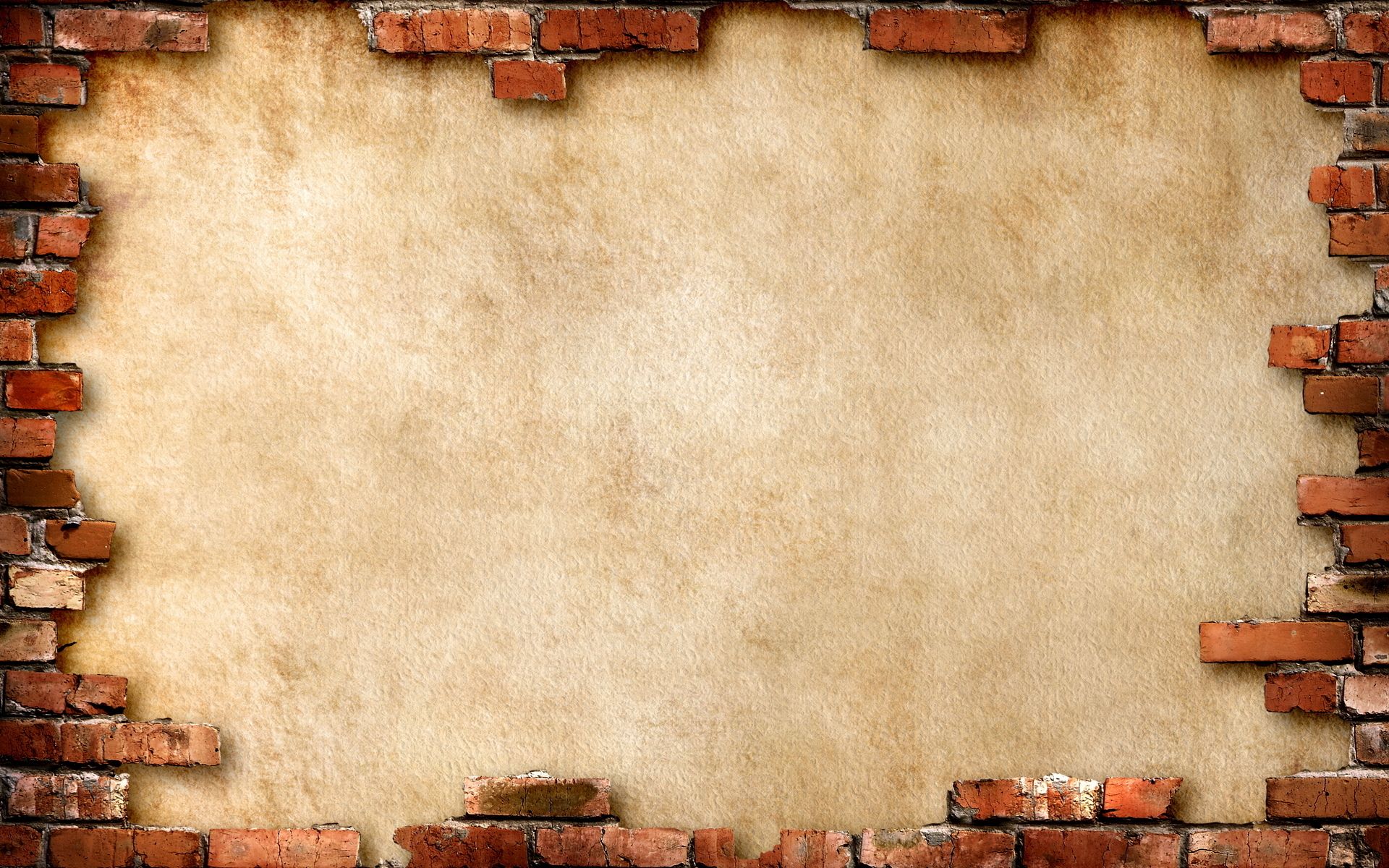 2 августа 1934 года скончался Президент Германии - Гинденбург. После этого президентство в стране было упразднено. Гитлер получил полномочия главы государства как «Фюрер и Рейхсканцлер». 
         Это дало ему возможность начать захват территорий других государств и развязать одну из величайших войн в истории человечества. Гитлер начал массовые преследования евреев и цыган. 
         Они лишались гражданских прав, позднее, уже во время Второй мировой, началось их физическое истребление. В истории это явление получило название «холокост». Гитлер был намерен полностью истребить нацию евреев.
           В результате, было уничтожено 60 % европейских евреев и около трети еврейского населения всего мира.
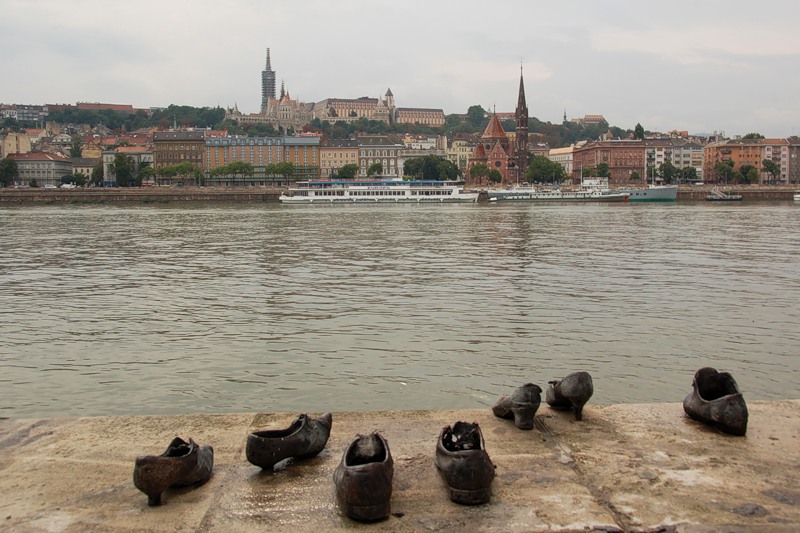 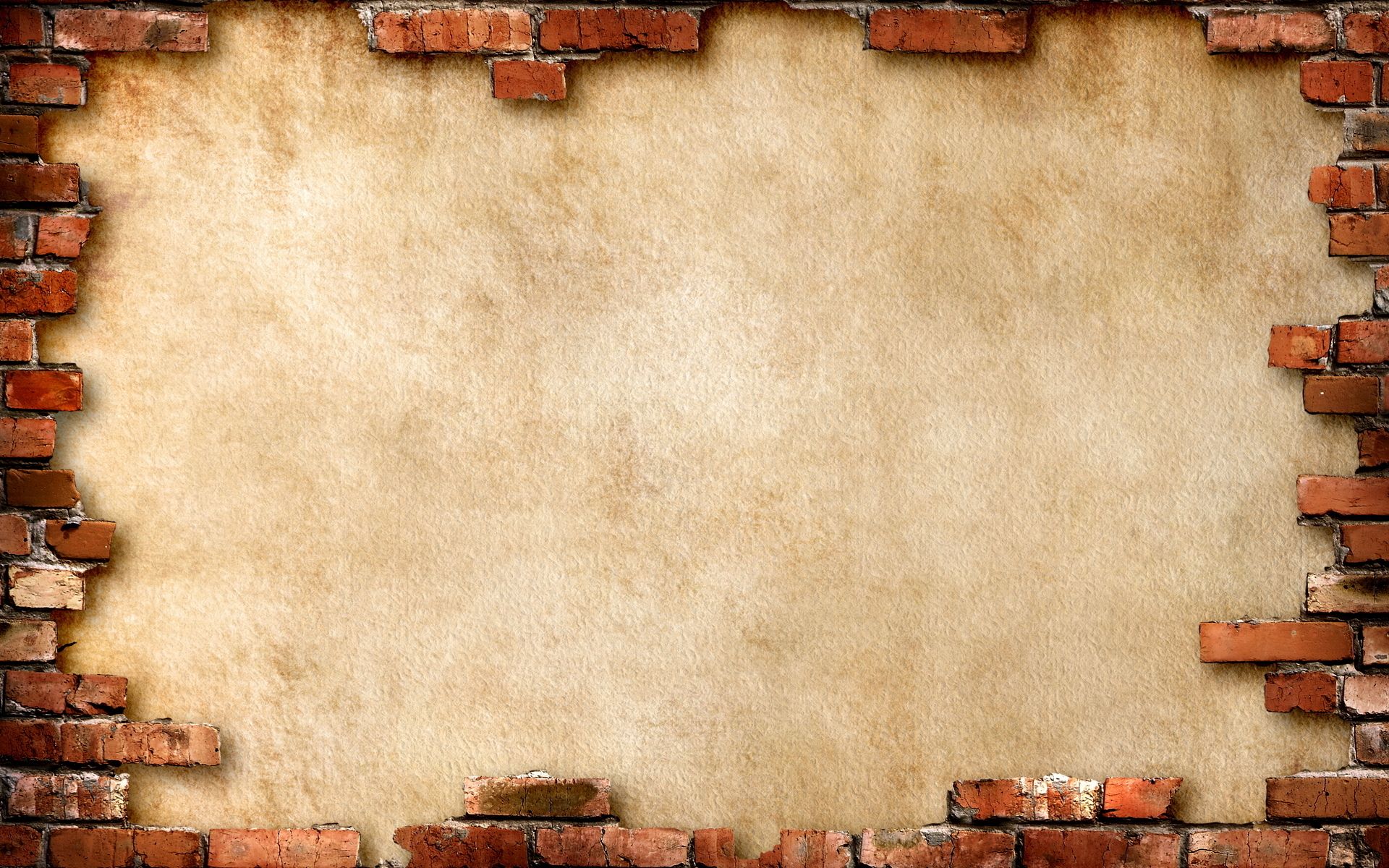 Во время войны на оккупированных Германией территориях были построены концлагеря. Эти лагеря смерти предназначались для содержания военнопленных и уничтожения тысяч людей. При этом фашисты все время работали над усовершенствованием технологий массового уничтожения людей. 
Над жертвами холокоста фашисты также проводили бесчеловечные медицинские эксперименты, которые часто приводили к смерти. Такое истребление продолжалось до самой капитуляции Германии. 
Надо сказать, что нацисты не только евреев, но также поляков, русских и других славян рассматривали как «низшую расу», которую необходимо покорить. Они хотели сделать нас рабами, а потом уничтожить.
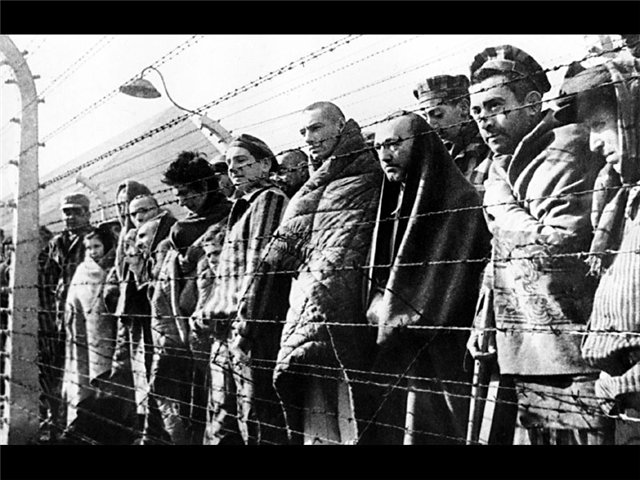 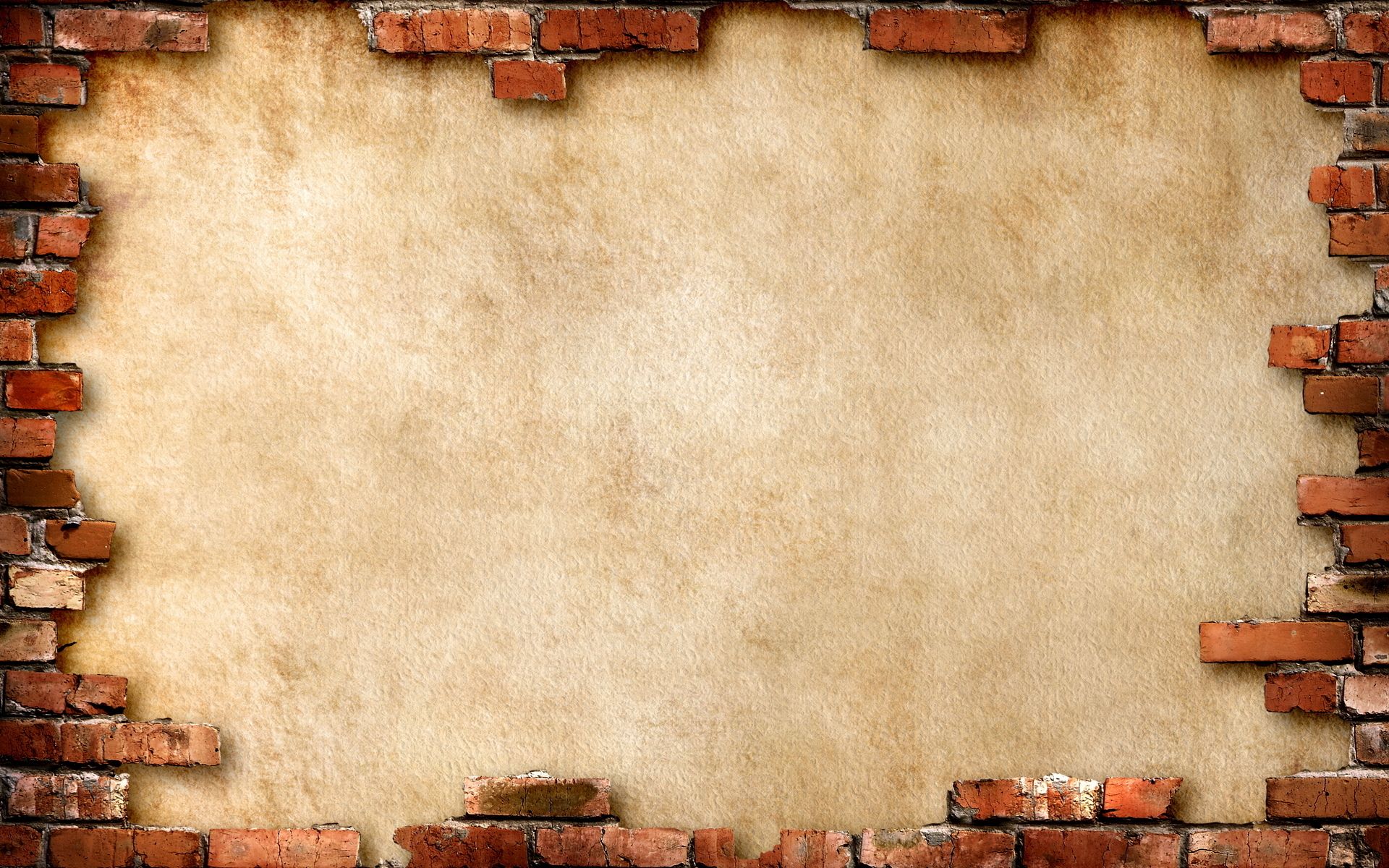 Фашизм – эта страшная идеология, которая превратила в ад жизни миллионов людей по всему миру. 
Нет такого государства, которое бы выиграло от правления нацистов. Идеология нацизма принесла крах и своим создателем, и всем тем, кто пострадал от действий ее последователей.
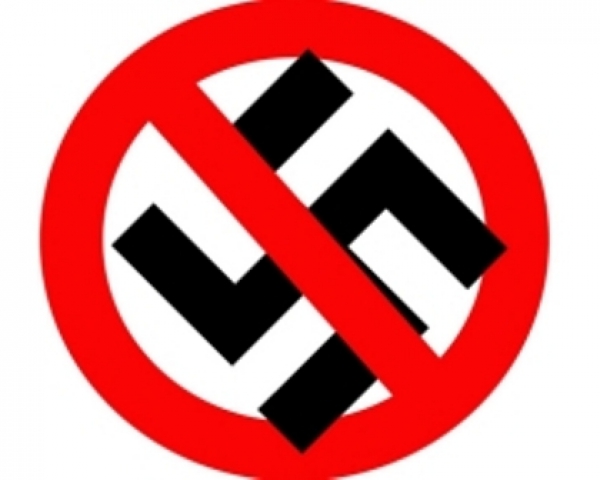 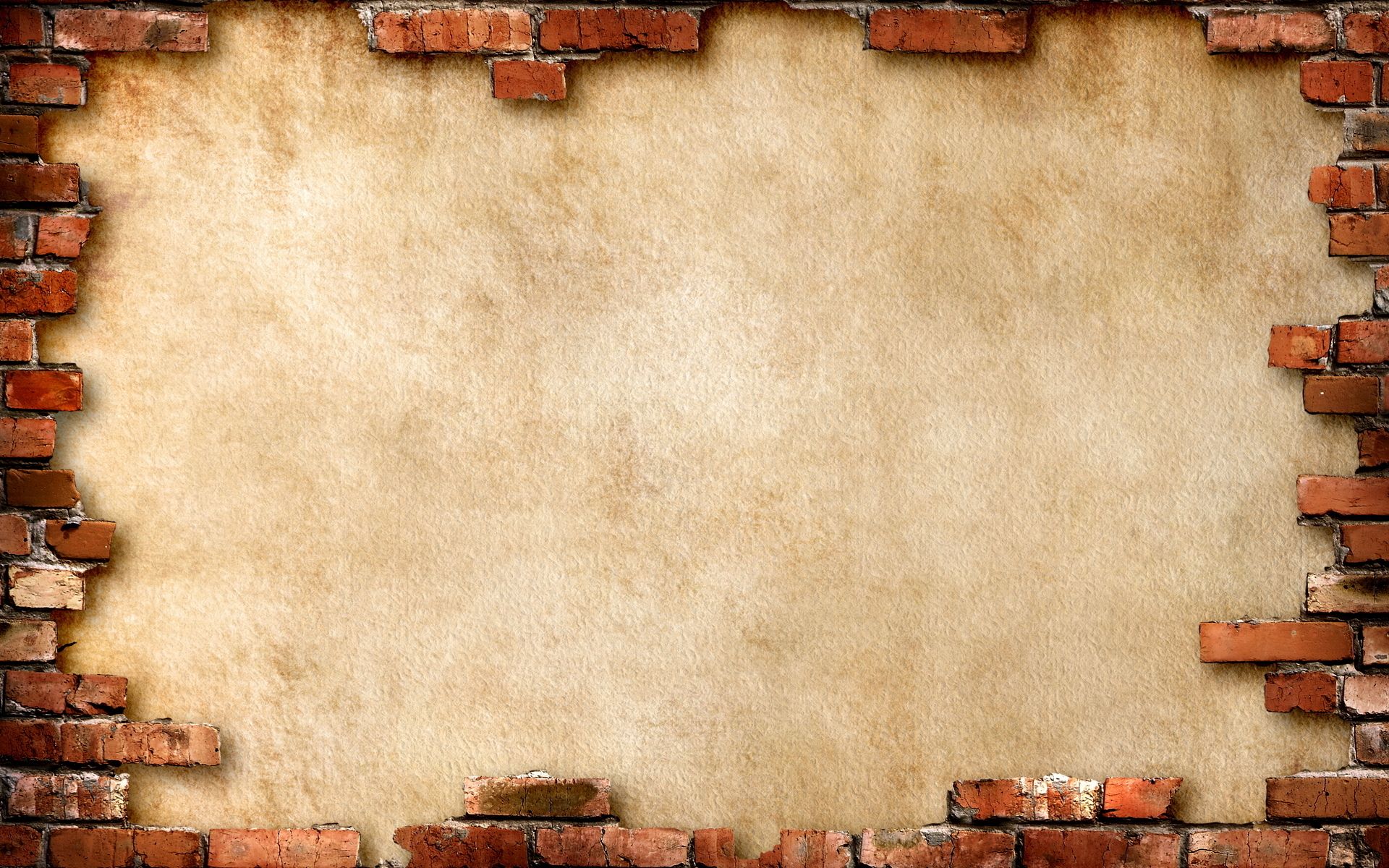 Во время войны солдаты из разных стран вместе сражались против фашизма и все-таки победили, правда, ценой огромных потерь. Международный день памяти жертв фашизма принято отмечать в каждой стране, которая принимала участие в войне. 
Отменяются все торжества и развлекательные мероприятия. Возлагаются цветы и венки к многочисленным мемориалам, памятникам, посещаются кладбища. 
В этот день во многих странах существует традиция посещать безымянные, заброшенные и братские могилы и ухаживать за ними.
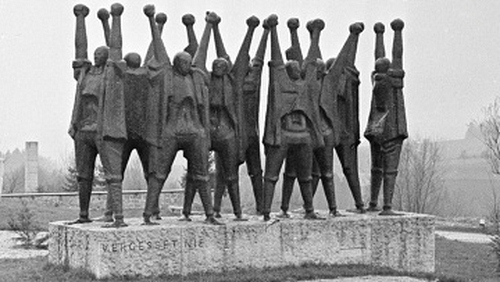 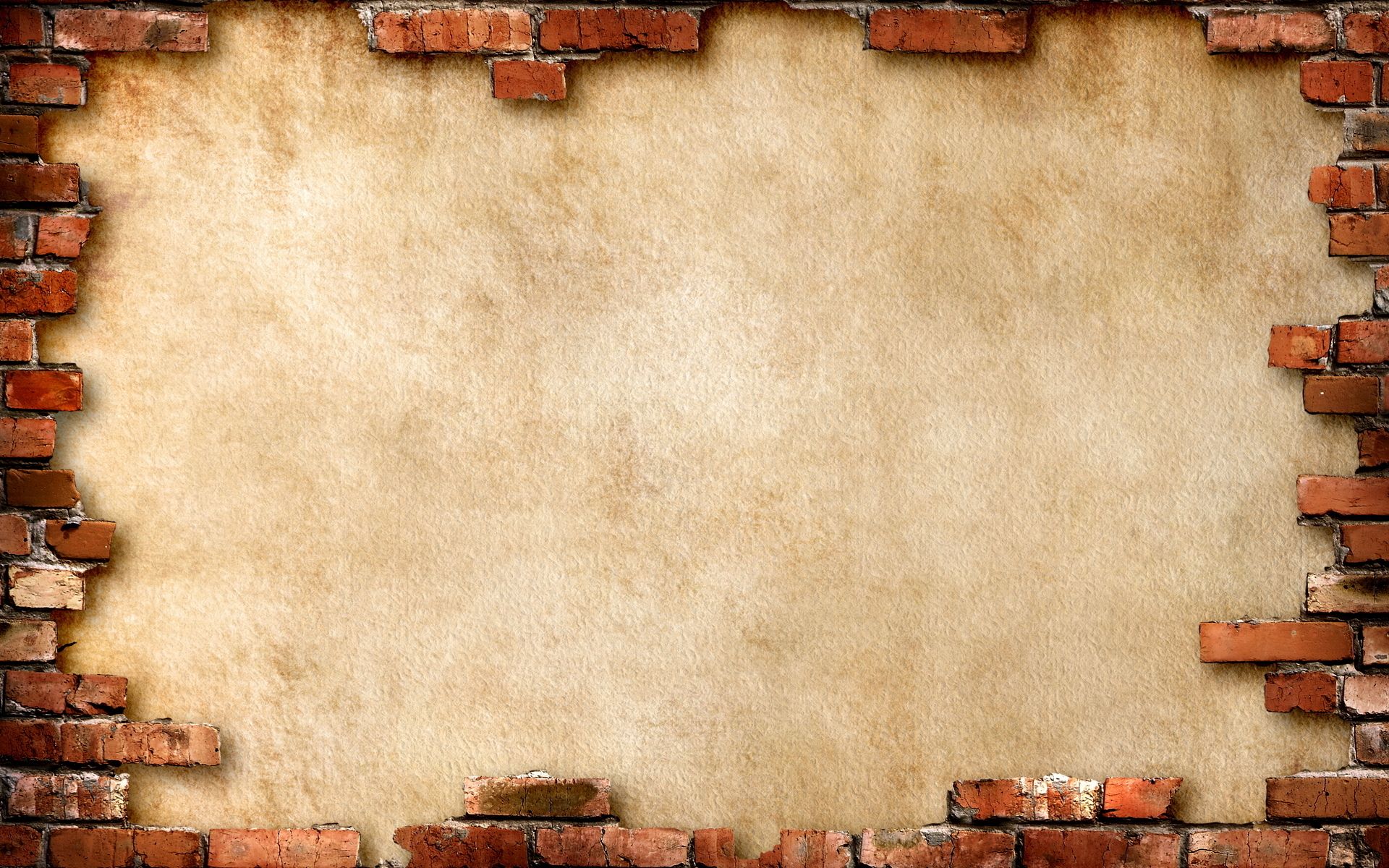 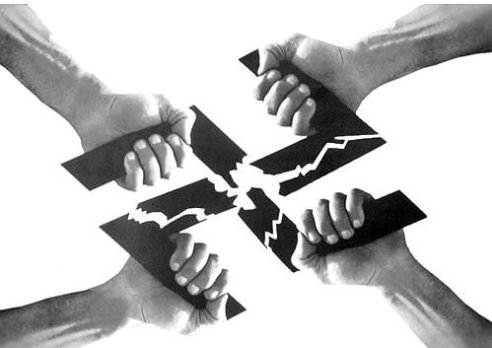 Главной целью этой памятной даты можно назвать борьбу с идеологией возрождающегося фашизма. 
Сегодня некоторые люди хотят снова возродить фашизм, забыв, видимо, о том, к чему это привело в прошлый раз.
 Лозунг Дня памяти жертв фашизма - Объединиться, чтобы противостоять экстремизму.
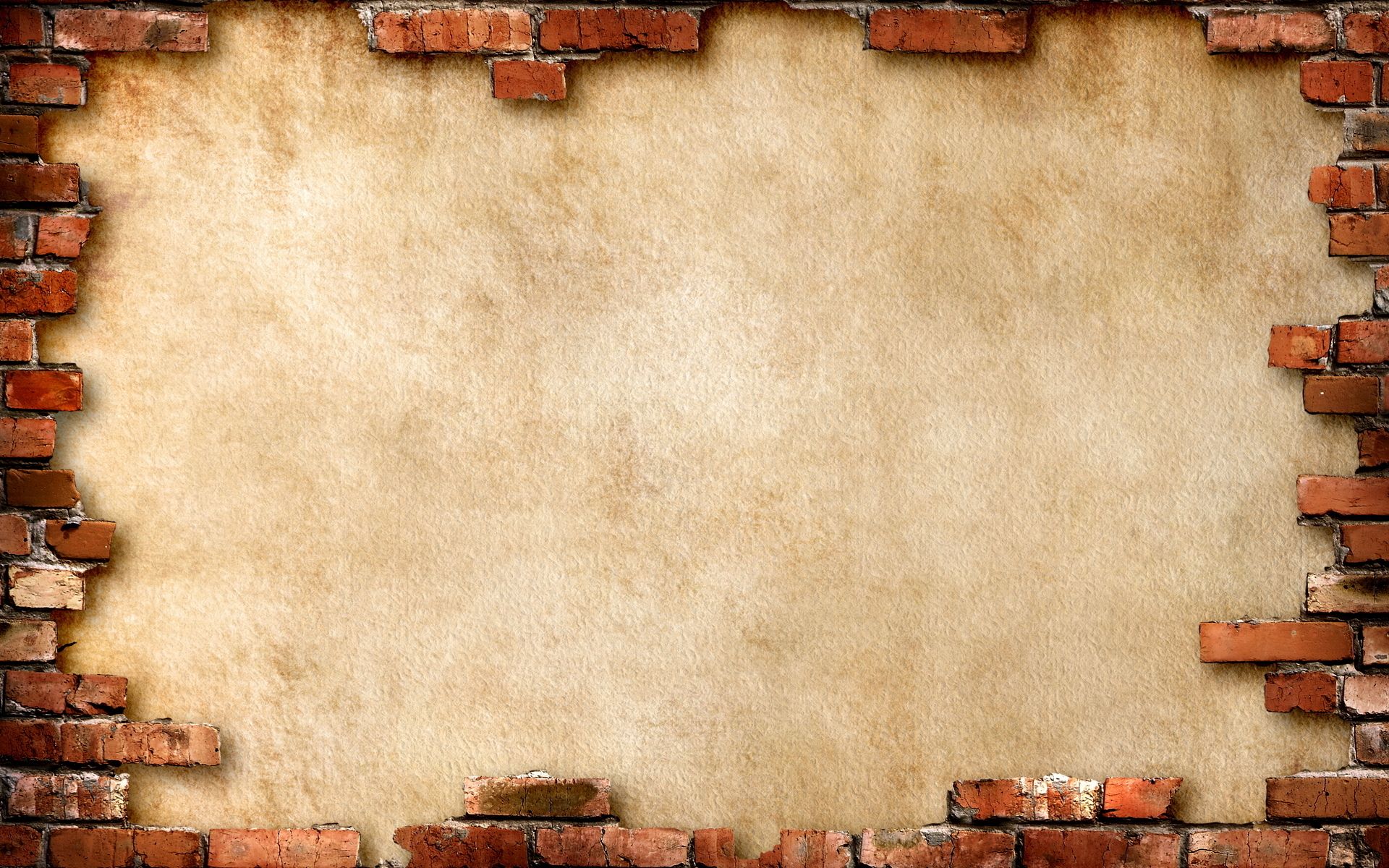 Спасибо за внимание